MOMBASA MUNICIPALITY
URBAN HEAT ISLAND PROGRAM
Presentation outline
urban heat island mapping
 
Urban heat island sensitization 

Urban heat island launch 

Urban heat island training

 Greening program
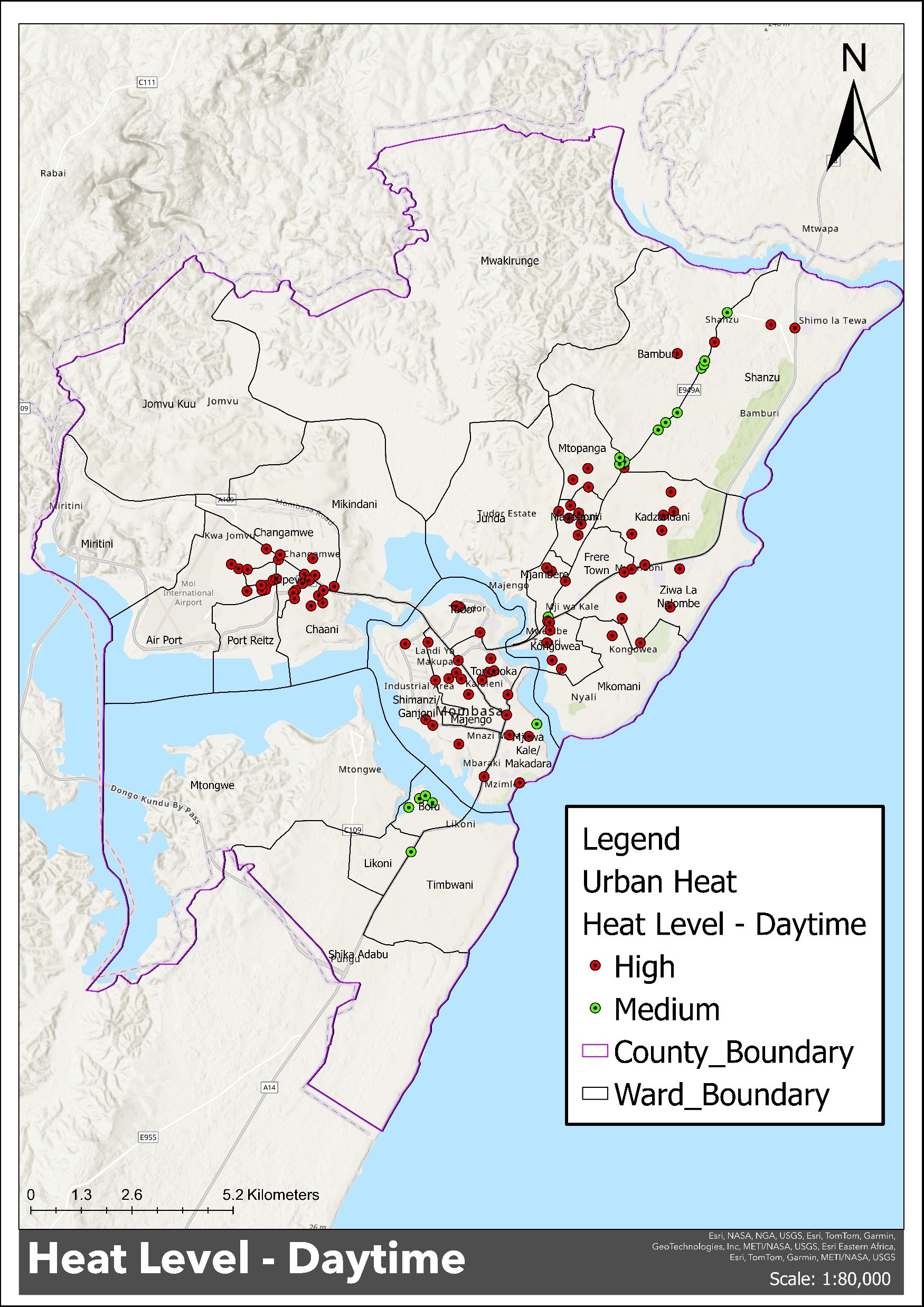 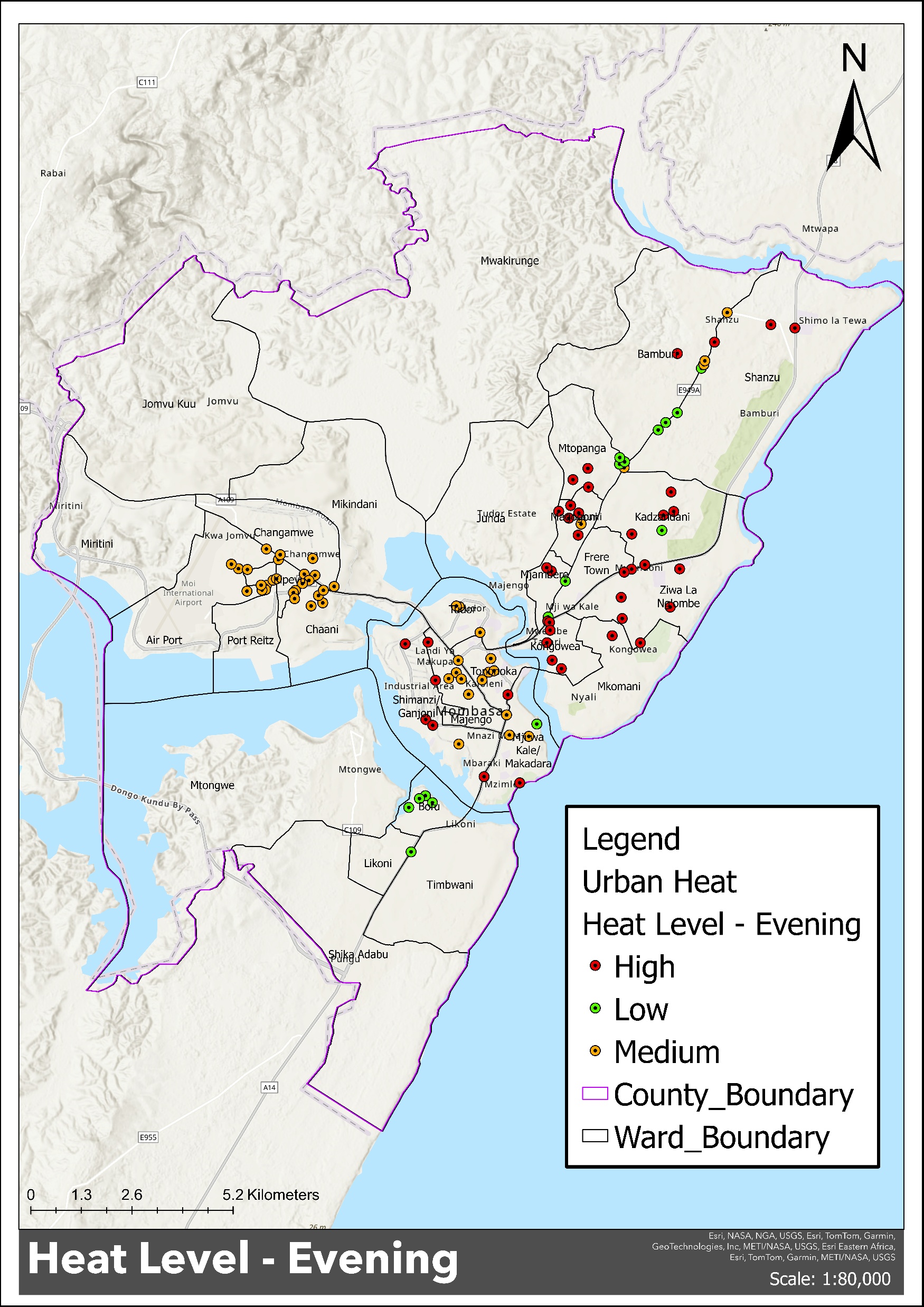 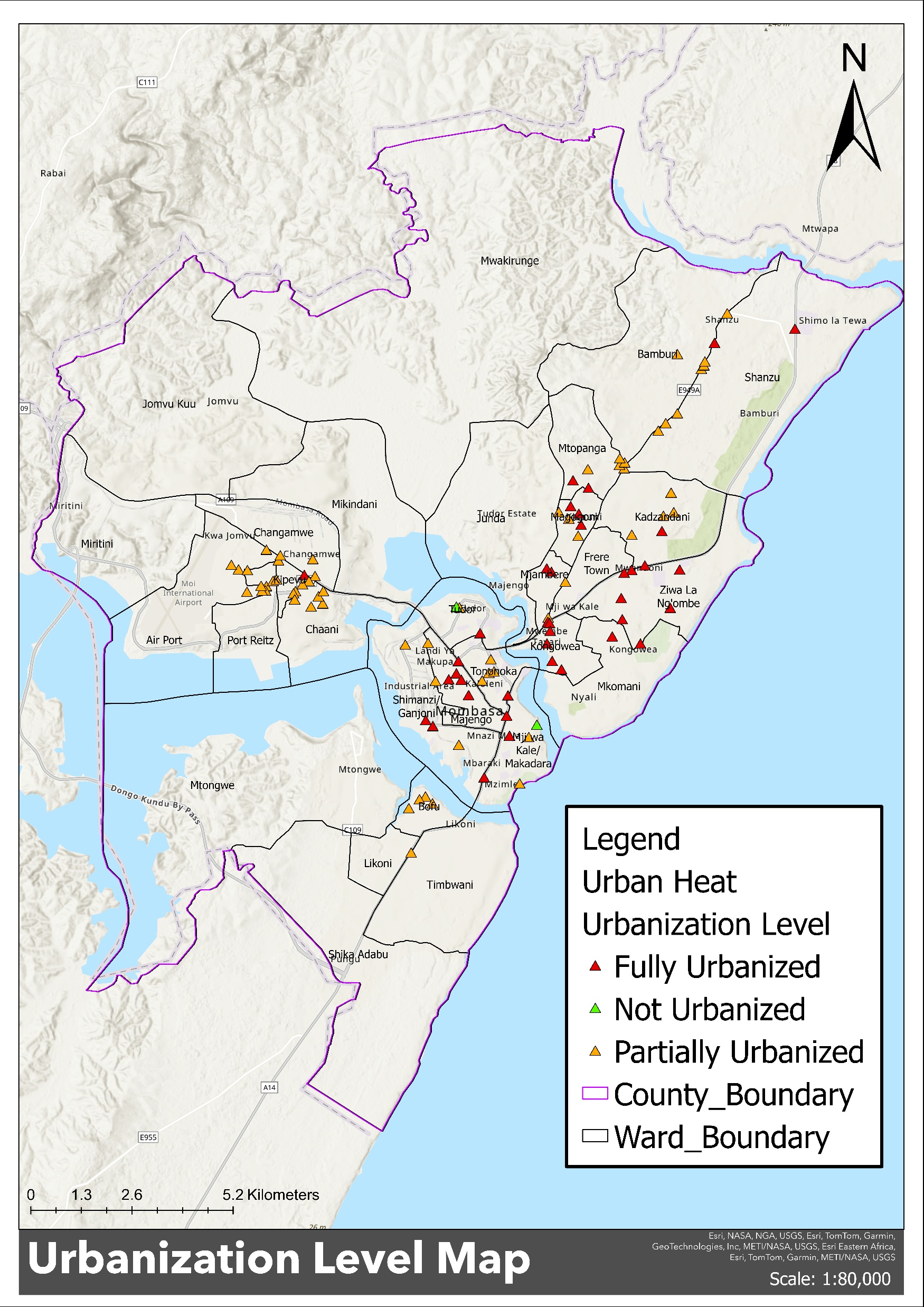 Climate change officer training
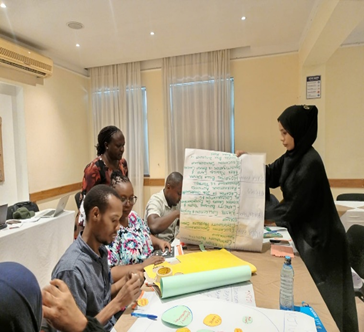 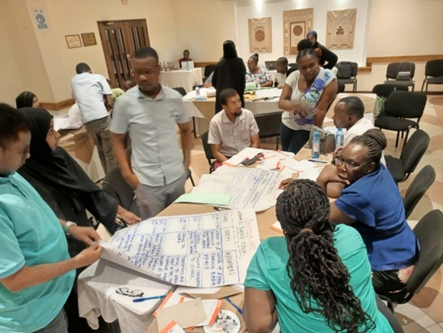 Launch of urban heat island
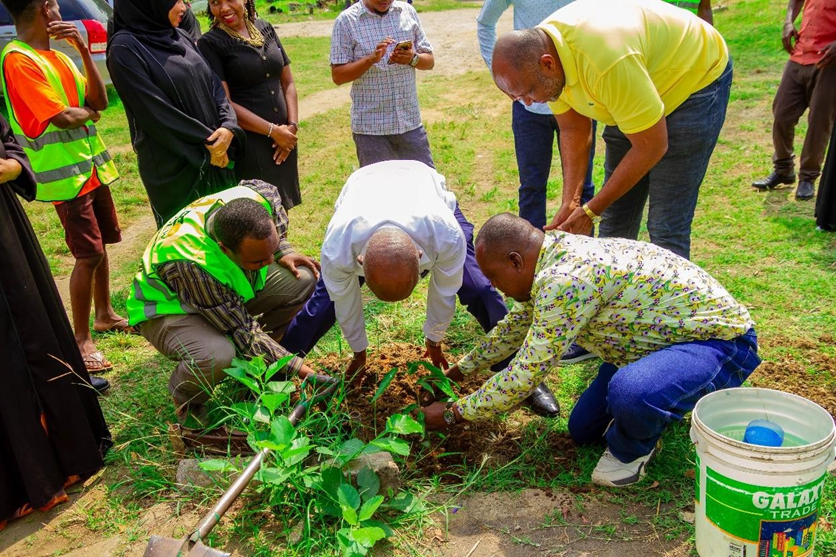 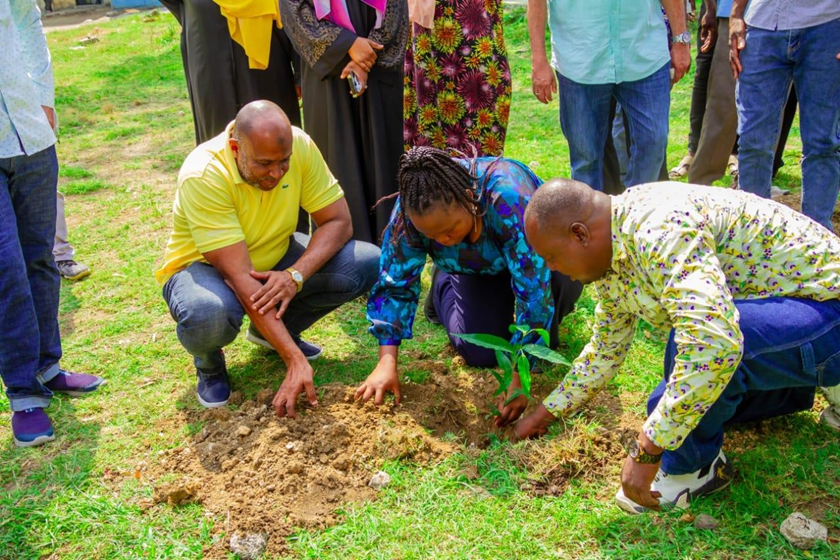 Call for Action
Development of Urban heat strategy 
Capacity building on urban heat island 
Financial resources to support urban heat island program implementation.
Needs for knowledge sharing and peer learning on urban heat island